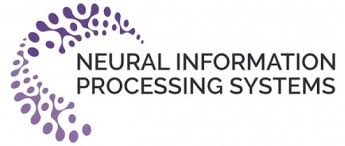 A Matrix Chernoff Bound for Markov Chains and its Application to Co-occurrence Matrices
Jiezhong Qiu, Chi Wang, Ben Liao, Richard Peng, Jie Tang
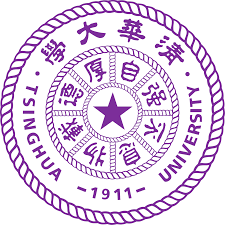 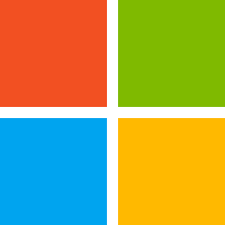 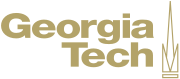 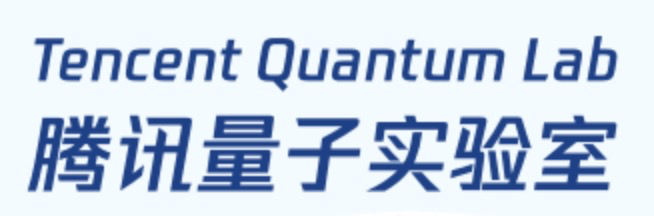 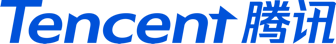 [Speaker Notes: 5sec

Welcome to our paper about Markov Chain Matrix Chernoff Bound and  Co-occurrence Matrices

I am jiezhong Qiu from Tsinghua University.]
The Application to Co-occurrence Matrices
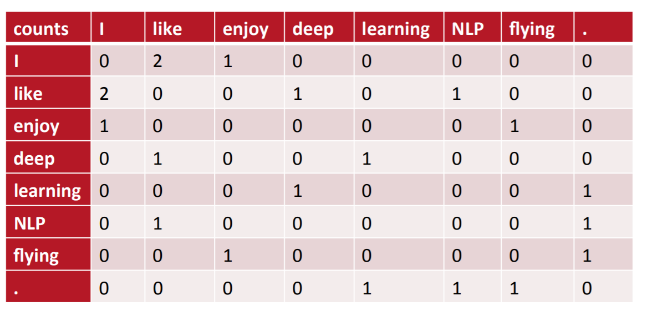 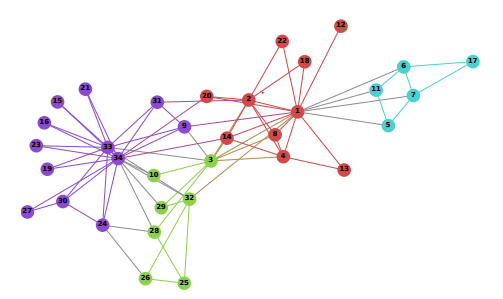 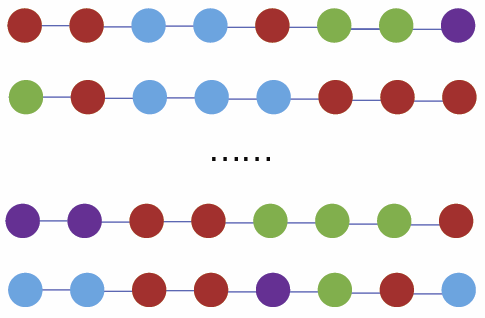 Graph Learning
(DeepWalk, node2vec, metapath2vec)
NLP 
(LDA, Word2vec, Glove)
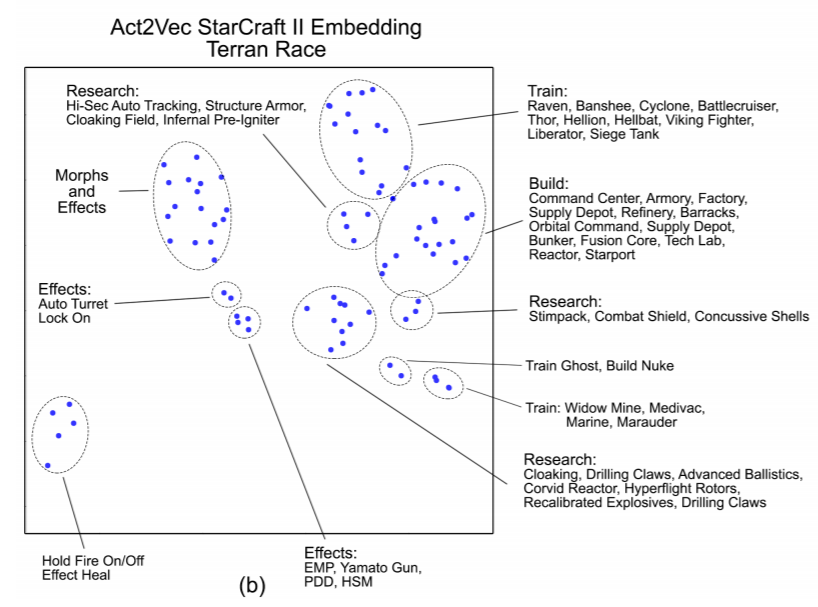 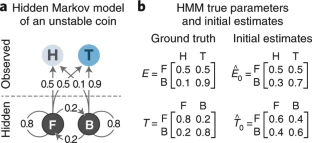 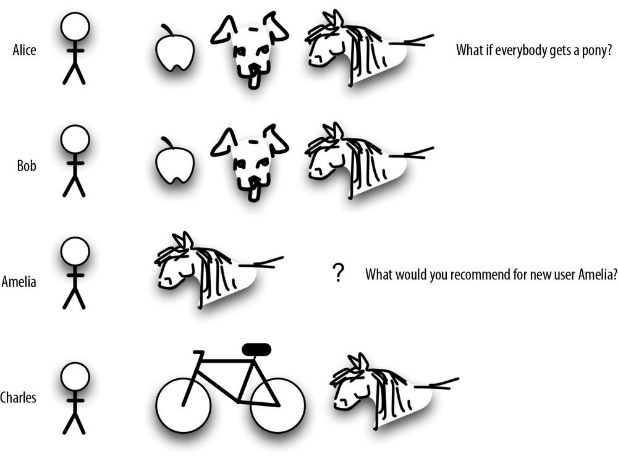 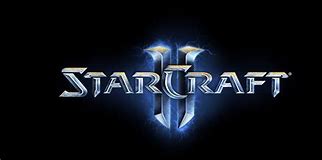 Recommendation System (Pin2Vec, Item2vec)
Reinforcement Learning
(Act2Vec)
Hidden Markov Models
(Emission Co-occurrence)
[Speaker Notes: 40 sec
co-occurrence matrices have been common and important data signals in machine learning, 
Such as the word co-occurrence in NLP, vertex co-occurrence in Graph Learning, item co-occurrence in Recommendation system, action co-occurrence in Reinforcement Learning,
And Emission co-occurrence in Hidden Markov models.

A common assumption when building such statistics is that there are enough data to provide an accurate estimation,
while the sample efficiency is an open problem.

In this work, we proof a markov chain matrix Chernoff bound, which characterizes the sample efficiency of co-occurrence matrices.]
Chernoff Bounds
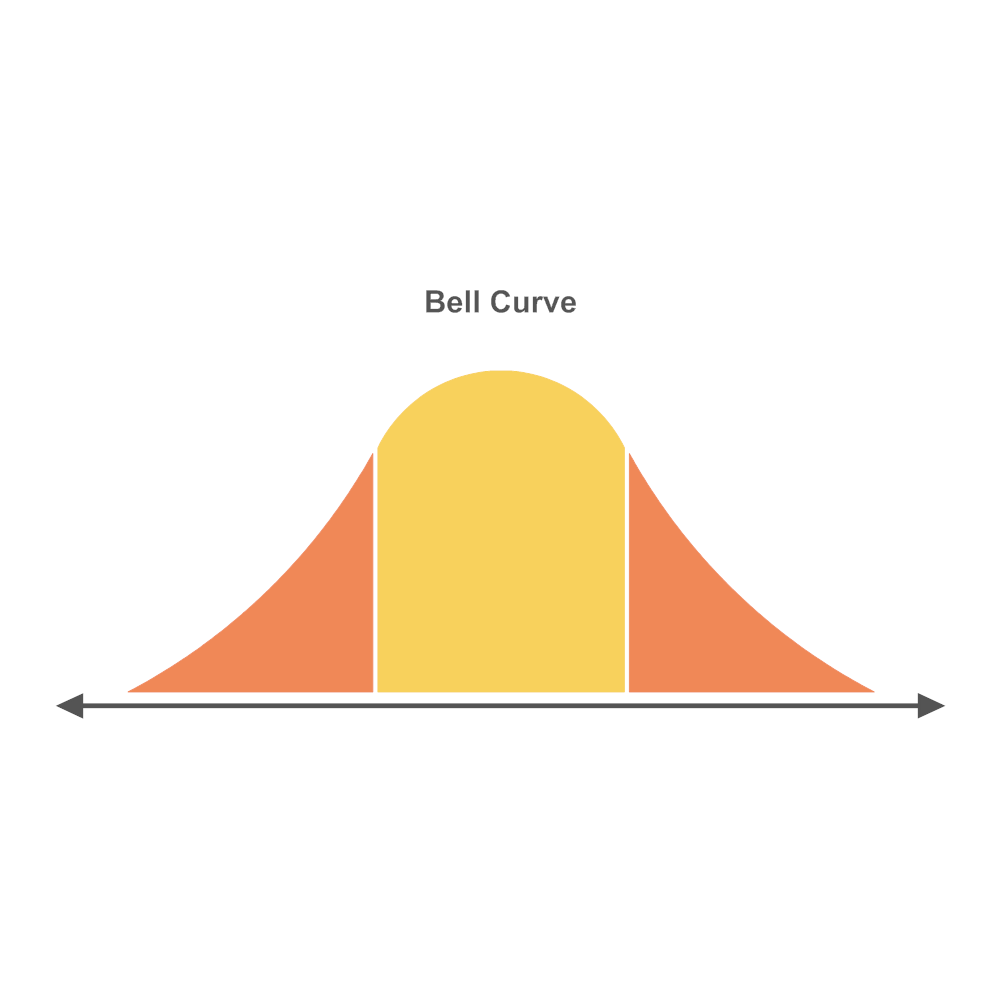 [Speaker Notes: 20sec

The Chernoff Bound is one of the most important probabilistic results in computer science.

Suppose there are K independent random variables, 
Chernoff bound gives exponentially decreasing bounds on tail distributions of their sample mean.]
A Matrix Chernoff Bound for Markov Chains
Independence
Markov Dependence
Scalar-valued
Random Variables
Matrix-valued 
Random Variables
Sample Mean Matrix
[Speaker Notes: (25sec) 

Our work generalize the classical Chernoff bounds in two aspects.

Instead of the independence assumption, we assume that Xi’s are sampled via a Markov chain P.

Instead of the scalar random variables, we assume a function f that maps Xi’s to matrices.

By a random walk on the Markov chain, we compute a a sample mean matrix, and we want to study its behavior.]
A Matrix Chernoff Bound for Markov Chains
Independence
Markov Dependence
Scalar-valued
Random Variables
Matrix-valued 
Random Variables
Sample Mean Matrix
[Speaker Notes: No script]
A Matrix Chernoff Bound for Markov Chains
Independence
Markov Dependence
…
Scalar-valued
Random Variables
Matrix-valued 
Random Variables
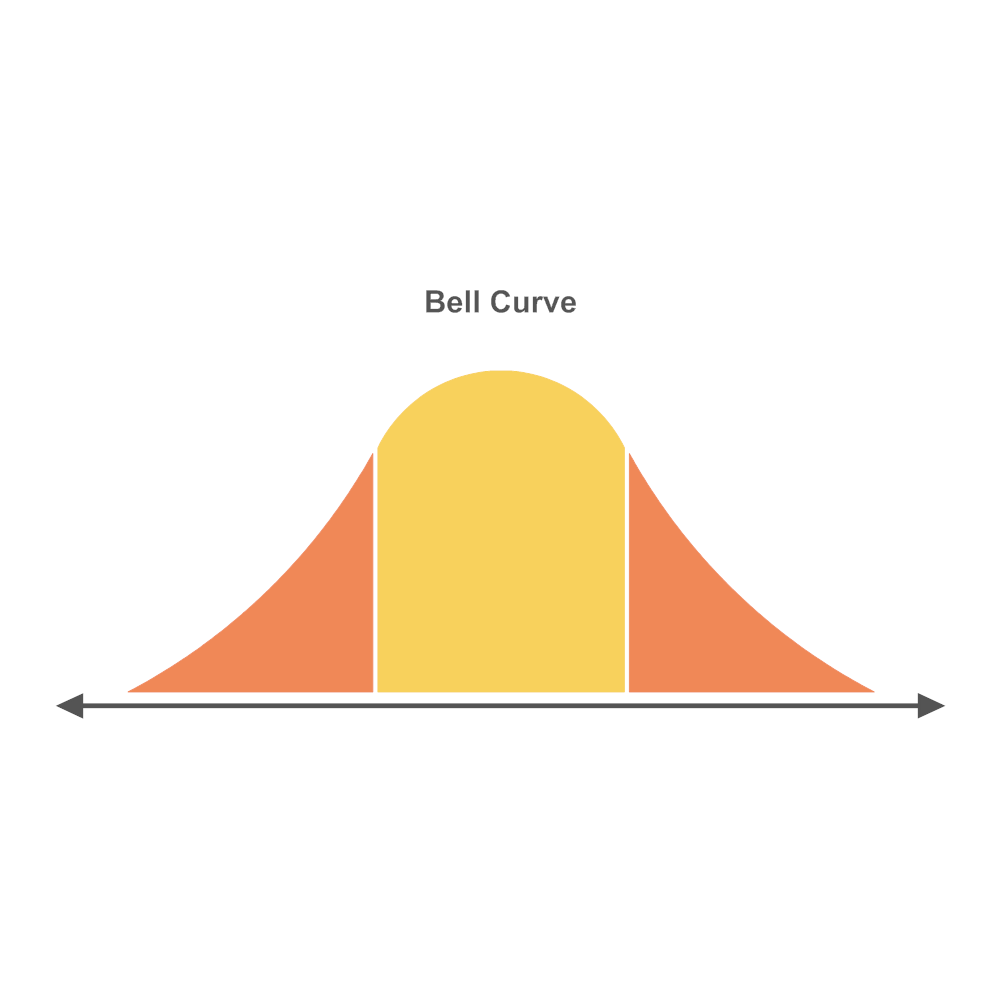 …
Sample Mean Matrix
[Speaker Notes: (20sec)

Similar to the classical Chernoff bound, our result shows that 

With high probability, the eigenvalues of the sample mean matrix fall into a small area.

More interestingly, the tail distributions of the eigenvalues decrease exponentially in terms of the number of samples from the markov chain.]
A Matrix Chernoff Bound for Markov Chains
and
[Speaker Notes: (15sec)

Our result improves previous work by extending the regular undirected graph assumption to general markov chains, and
extending the stationary walk assumption to non-stationary one,
It allows for studying more realistic problems, especially the co-occurrence problem.]
A Matrix Chernoff Bound for Markov Chains
[Speaker Notes: The formal theorem is shown in this slide,]
The Application to Co-occurrence Matrices
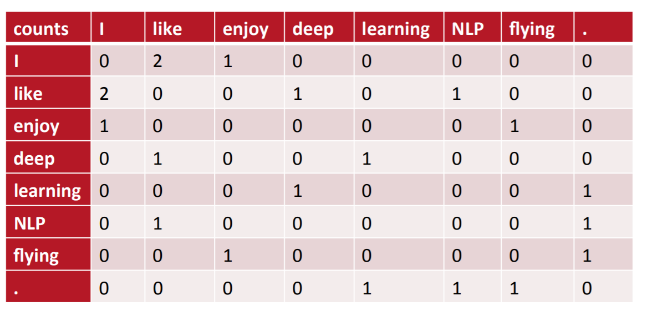 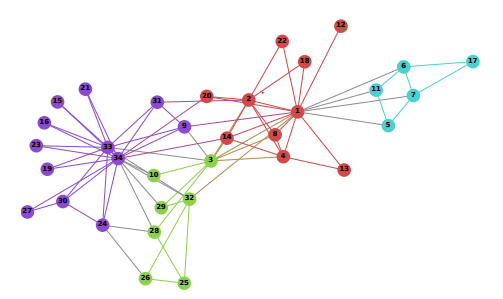 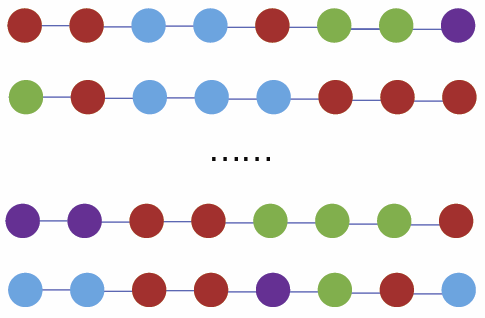 Graph Representation Learning
(DeepWalk, node2vec, metapath2vec)
NLP 
(LDA, Word2vec, Glove)
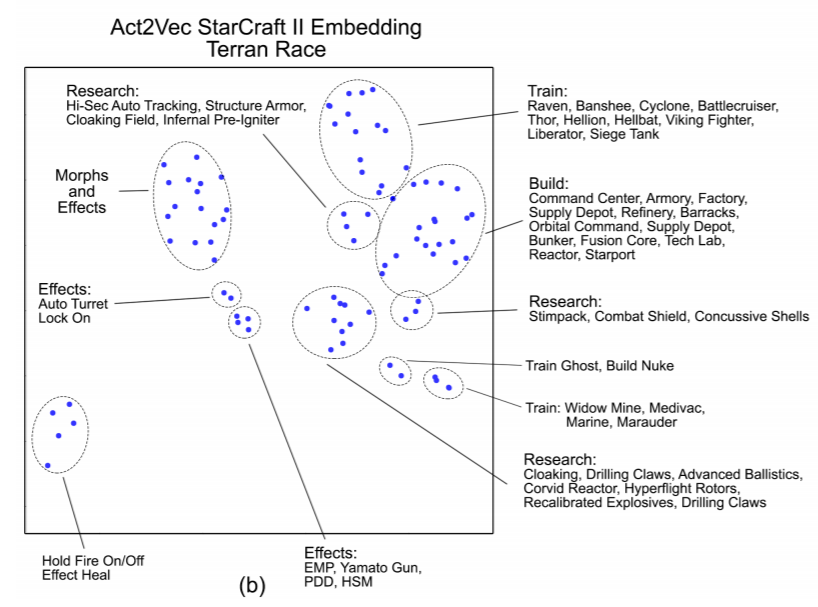 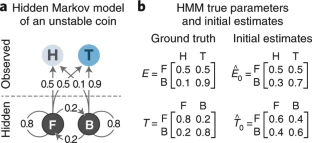 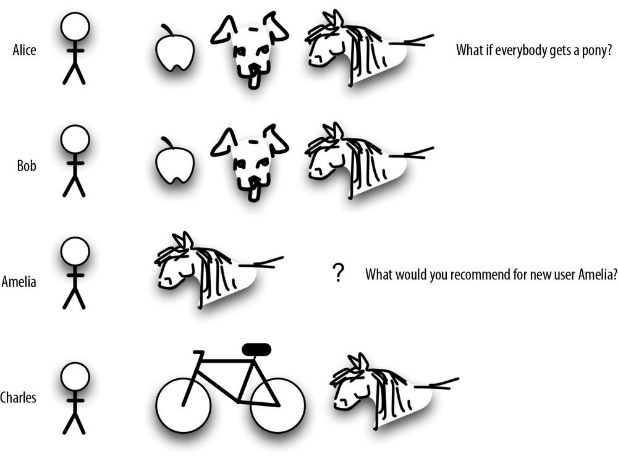 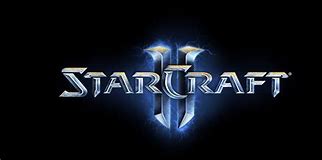 Recommendation System (Pin2Vec, Item2vec)
Reinforcement Learning
(Act2Vec)
Hidden Markov Models
(Emission Co-occurrence)
[Speaker Notes: Come back to the application to co-occurrence statistics.]
Co-occurrence Matrix of Sequential Data
1
2
3
2
3
1
[Speaker Notes: (5sec)

Given a sequence of objects, 
We move a sliding window through the sequence, and count the co-occurrence in each window.]
Co-occurrence Matrix of Sequential Data
1
2
3
2
3
1
Co-occurrence Matrix of Sequential Data
1
2
3
2
3
1
Co-occurrence Matrix of Sequential Data
Markov chain Matrix Chernoff Bound!
1
2
3
2
3
1
[Speaker Notes: 20 sec

The final co-occurrence matrix is simply the sample mean of the co-occurrence matrix in each sliding window. 

Moreover, if the input sequence is a Markov chain, the sliding window is also a Markov chain.]
Convergence Rate of Co-occurrence Matrices
[Speaker Notes: 20sec

Built upon our Markov chain Matrix Chernoff Bound, we show that the empirical co-occurrence matrix converges to its expectation exponentially.

Roughly speaking, we need O(t(logn+logt)) samples from the markov chain to provide a good estimation to the Co-occurrence Matrices]
Comparison
Numerical Experiments
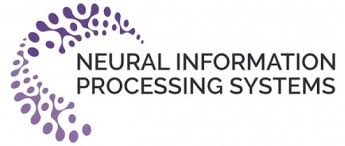 Thanks!
https://arxiv.org/abs/2008.02464
[Speaker Notes: Thanks for your listening.]